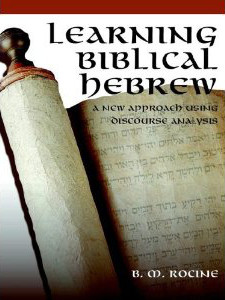 Rocine Lesson 6
יְהוָה דִּבֶּר אֶת־הַדָּבָר
Isaiah 24:3
Goal
Identify and read the Piel qatal.
Learn the topicalization function of an X-qatal.
Learn what makes a noun definite.
The Piel qatal
יְהוָה דִּבֶּר אֶת־הַדָּבָר
What is the root?
What is the meaning?
What the main marker of the Piel?
The Piel qatal
יְהוָה דִּבֶּר אֶת־הַדָּבָר
This verb is 3rd masc. singular (‘he’)
It has a null affix.
Wayyiqtols have prefixes (bits added before the verb)
Qatals have affixes (bits added to the end of the verb)
Qatal 3ms affix is null. This is the simplest form.
There is another sign of the Piel Qatal.
The hireq under the first root letter.
(Note that the segol under the second root letter in this example is not a sign of the Piel.)
The Piel qatal
יְהוָה דִּבֶּר אֶת־הַדָּבָר
RULE: 
The sign of a Piel stem verb in the qatal form is 
a hireq under the first root letter and 
a dagesh forte in the second root letter.
Summary Chart
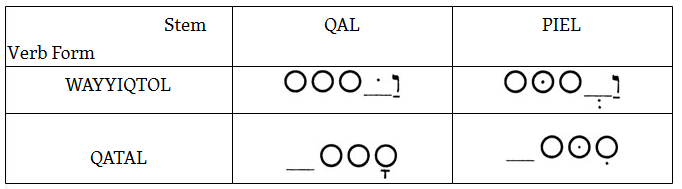 Summary Chart
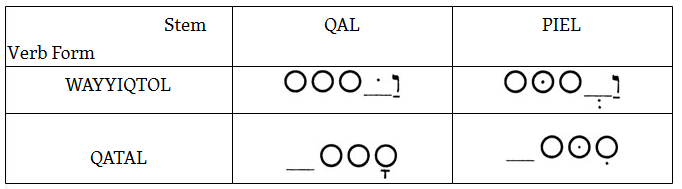 Guiding Principlesof the Hebrew Verbal System
Verb forms, have special discourse functions.
Verbal stems affect a root’s meaning, not its function within a discourse.
All the stems are used in all the forms.
Topicalization – Example 1
אֱלֹהִים נִסָּה אֶת־אַבְרָהָם וַיֹּ֫אמֶר אֵלָיו
It was God who was a tester of Abraham, and He said to him
This occurs at the beginning of a narrative (Genesis 22:1)
What is the first event of the narrative?
How could this be translated (if we take into account the X-qatal)?
How does this translation help hint at the purpose/message/lesson/theology of this story.
Topicalization – Example 1
אֱלֹהִים נִסָּה אֶת־אַבְרָהָם וַיֹּ֫אמֶר אֵלָיו
It was God who was a tester of Abraham, and He said to him
This occurs at the beginning of a narrative (Genesis 22:1)
What is the first event of the narrative?
How could this be translated (if we take into account the X-qatal)?
How does this translation help hint at the purpose/message/lesson/theology of this story.
Topicalization – Example 2
And they separated themselves each from his kin …
אַבְרָם יָשַׁב בְּאֶ֫רֶץ־כְּנָ֫עַן
It was Abram that was a dweller in the Land of Canaan
וְלוֹט יָשַׁב בְּעָרֵי הַכִּכָּר
And it was Lot that was a dweller in the cities of the plain
This occurs in the middle of a narrative (Genesis 13:11–12)
These “mid-discourse” X-qatals do not present actions per se. Rather, they elaborate on the preceding wayyiqtol about the separation of the men. In this example, the fronting of the names helps to contrast who is who so we can better keep straight where each man settled.
Topicalization – Example 2
And they separated themselves each from his kin …
אַבְרָם יָשַׁב בְּאֶ֫רֶץ־כְּנָ֫עַן
It was Abram that was a dweller in the Land of Canaan
וְלוֹט יָשַׁב בְּעָרֵי הַכִּכָּר
And it was Lot that was a dweller in the cities of the plain
This occurs in the middle of a narrative (Genesis 13:11–12)
These “mid-discourse” X-qatals do not present actions per se. Rather, they elaborate on the preceding wayyiqtol about the separation of the men. In this example, the fronting of the names helps to contrast who is who so we can better keep straight where each man settled.
Definiteness
In English: The apple vs. An apple
English has 2 articles (definite and indefinite)
Hebrew has only the definite article
הַ ּ
There are, however, other ways to make a word definite.
Definiteness
RULE: 
A noun is definite or specific by three means:
It has the definite article
It is a proper noun, i.e., a name
מֹשֶׁה  Moses
בֵּית־לֶ֫חֶם  Bethlehem
It has an attached possessive pronoun like my, his, their, etc.
בֵּיתוֹ  his house 
אַרְצֵנוּ  our land